«Научить человека быть счастливым — нельзя, но воспитать его так, чтобы он был счастливым, можно.» 
А. С. Макаренко
Семья
+
Школа
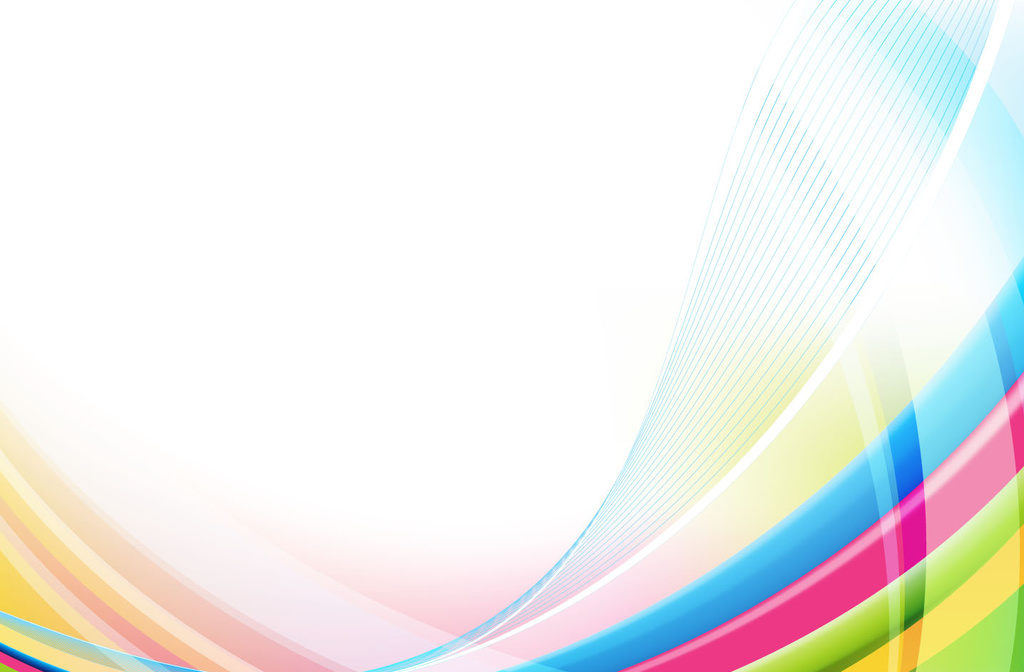 ПОКАЗАТЕЛИ
уровня воспитанности класса
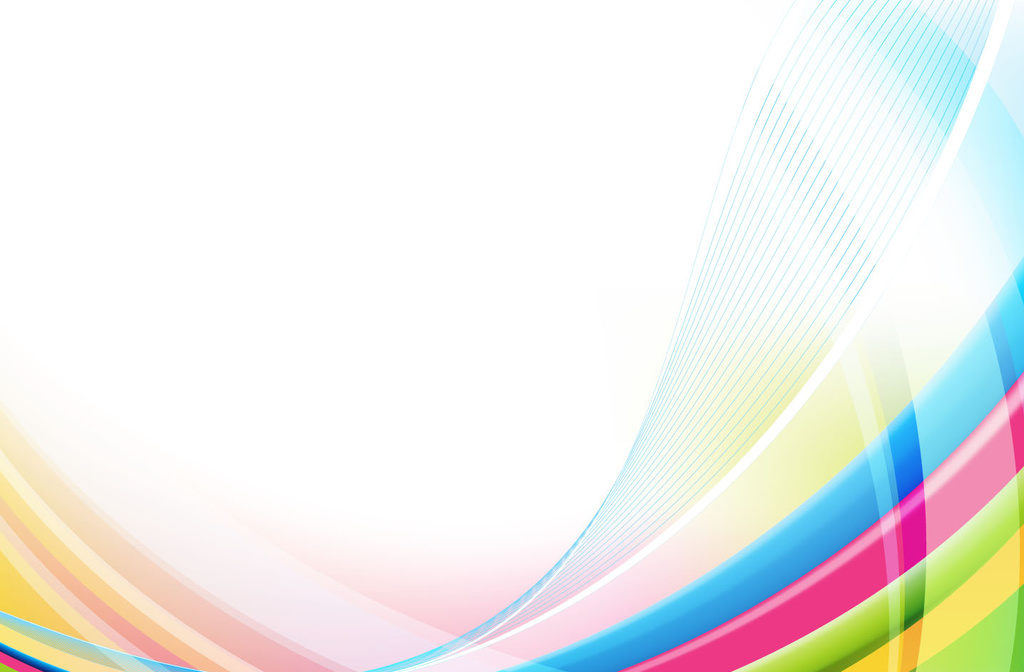 ПОКАЗАТЕЛИ
работы с детьми учётной категории
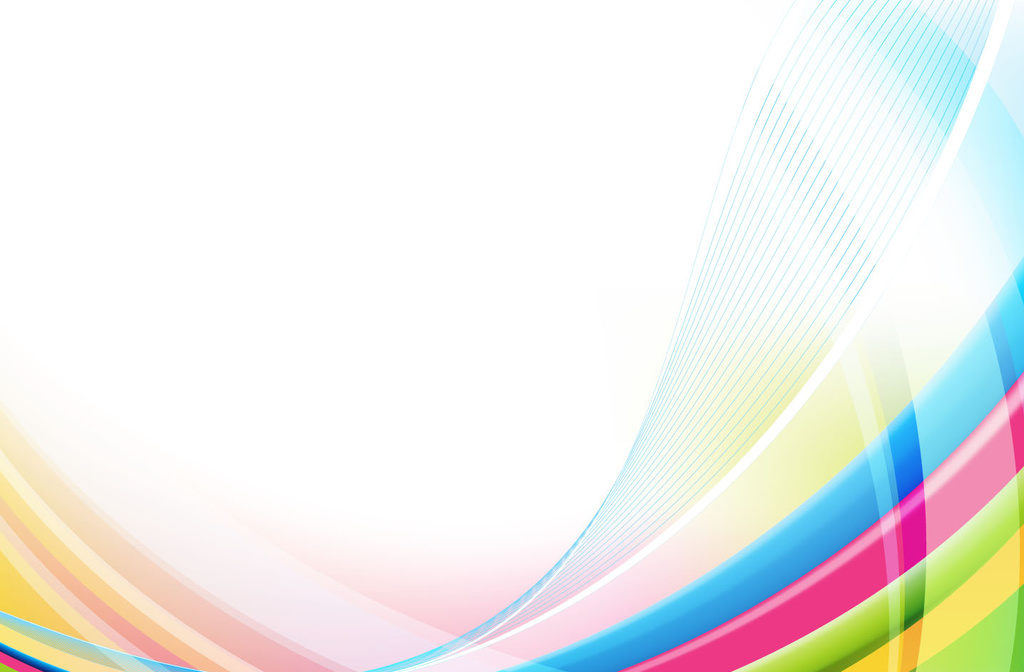 Каждый год звонок веселый Собирает вместе нас. Здравствуй, осень! Здравствуй, школа! Здравствуй, наш любимый класс.
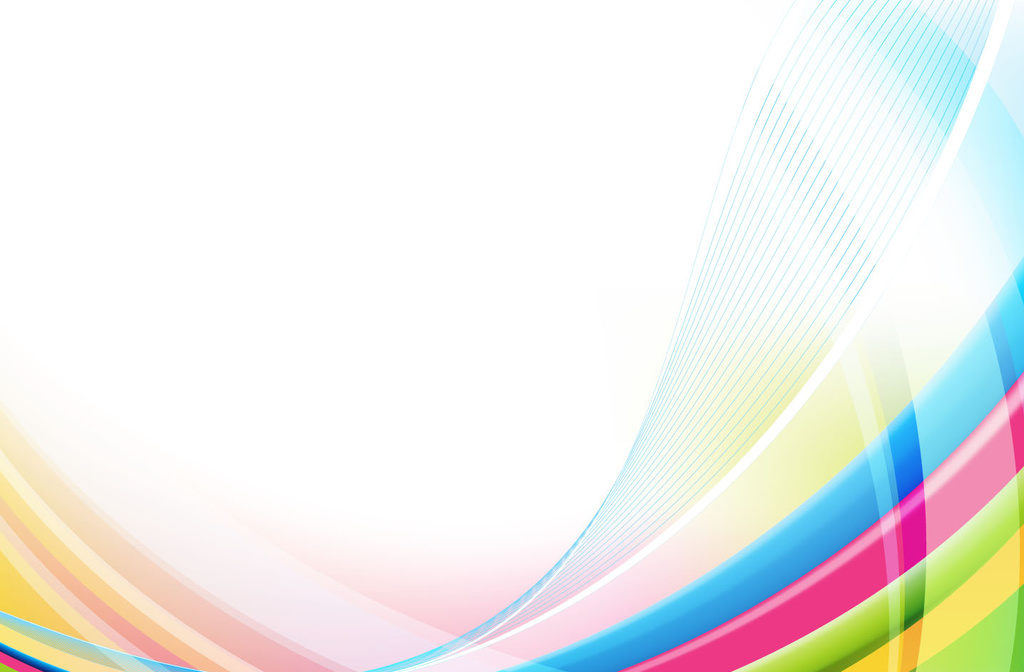 Хорошо придумал кто-тоМамам день свой подарить.Чтобы каждый мог за что-тоМаму поблагодарить.
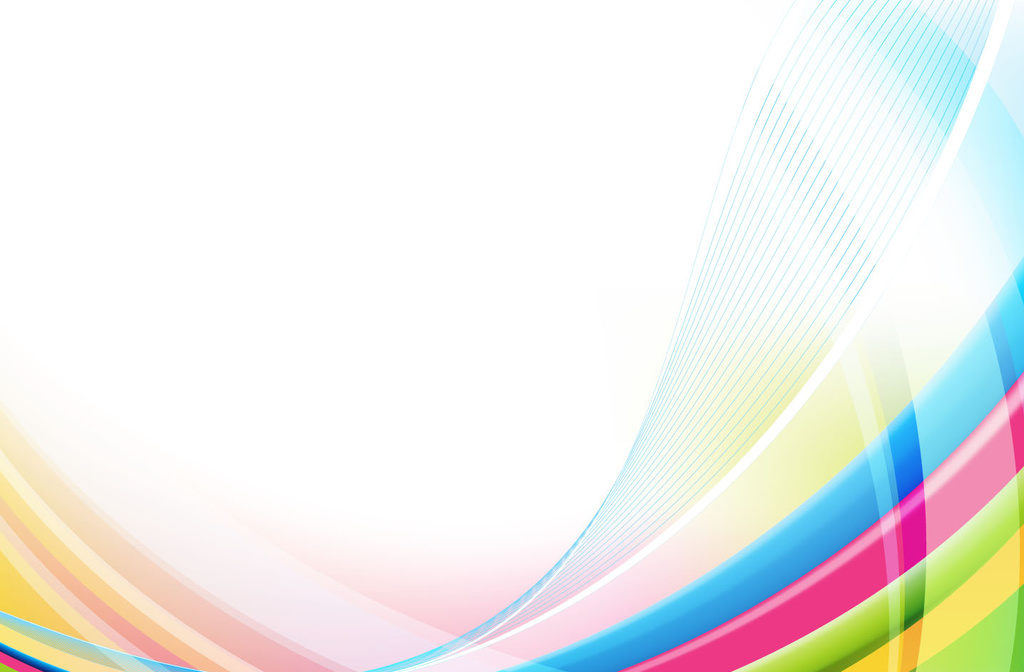 Это день всех милых дам,Девчонок, бабушек и мам.От всей души их поздравляем,Здоровья крепкого желаем.
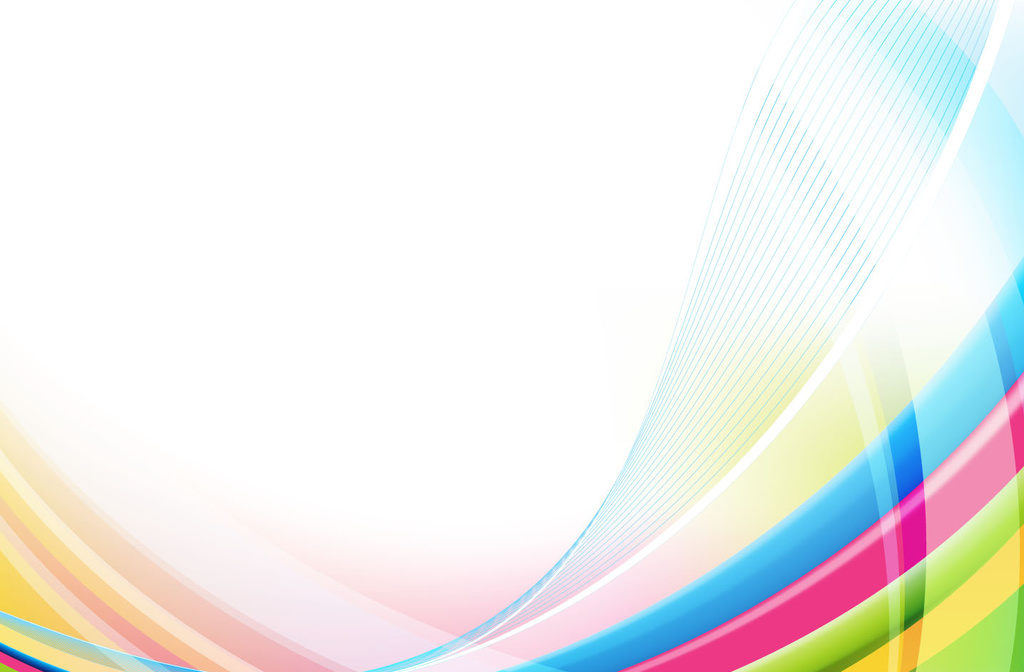 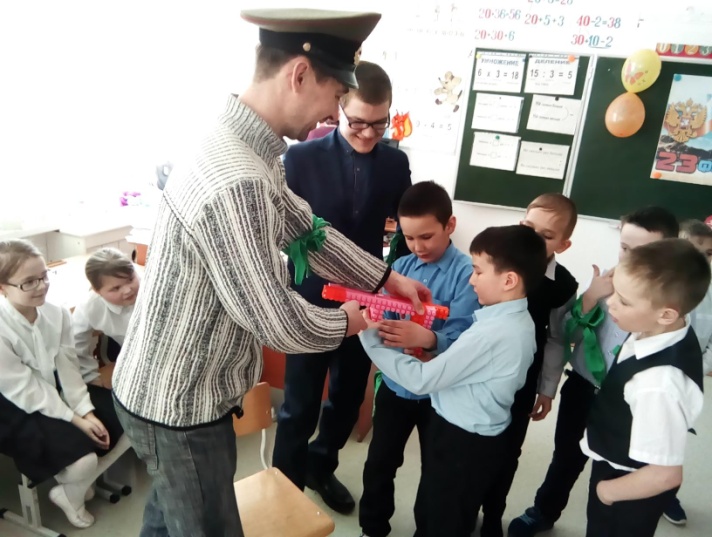 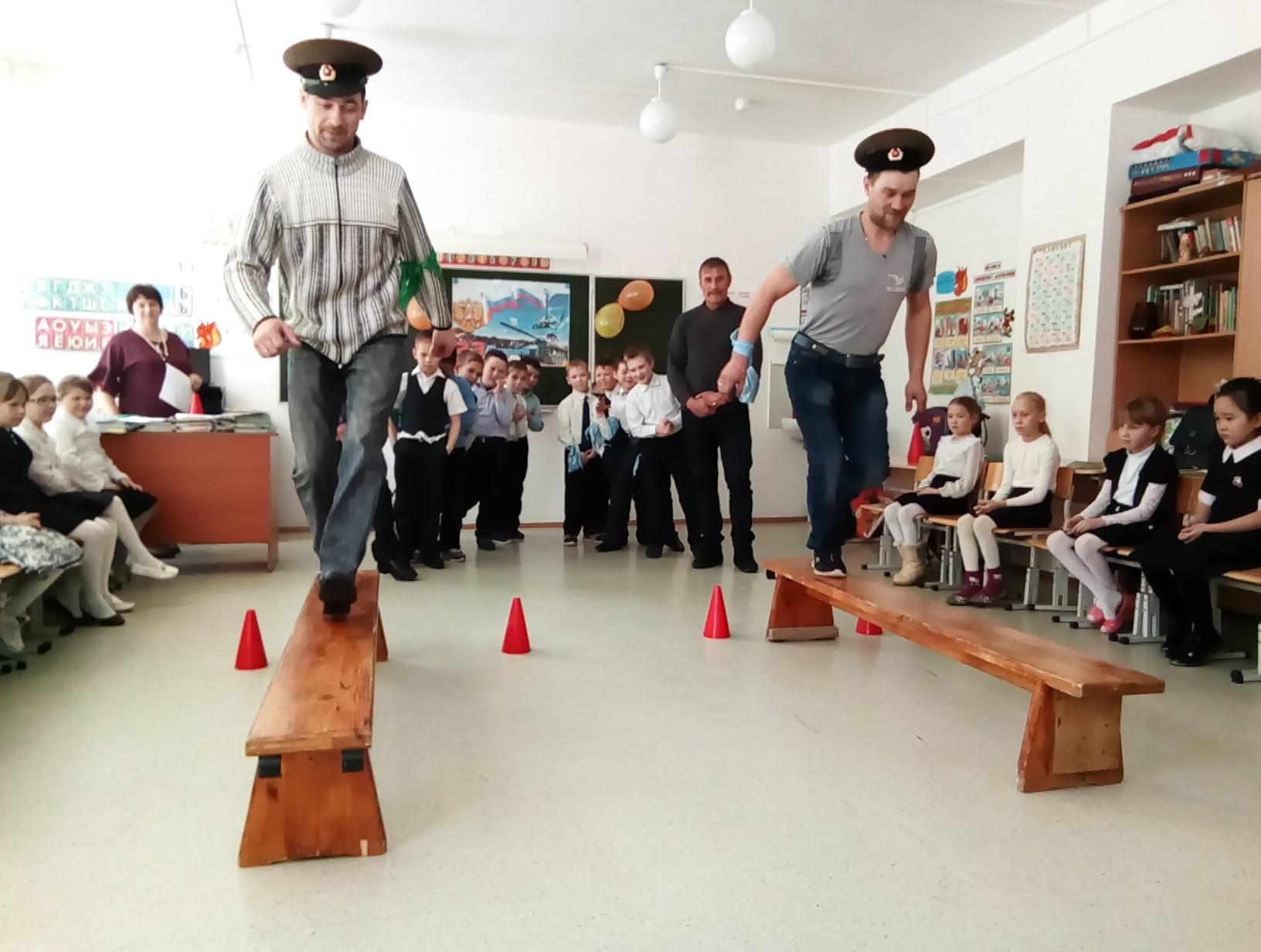 С 23 февраляПоздравляем пап любя.Стойкость, мужество и честь
Качеств всех не перечесть.
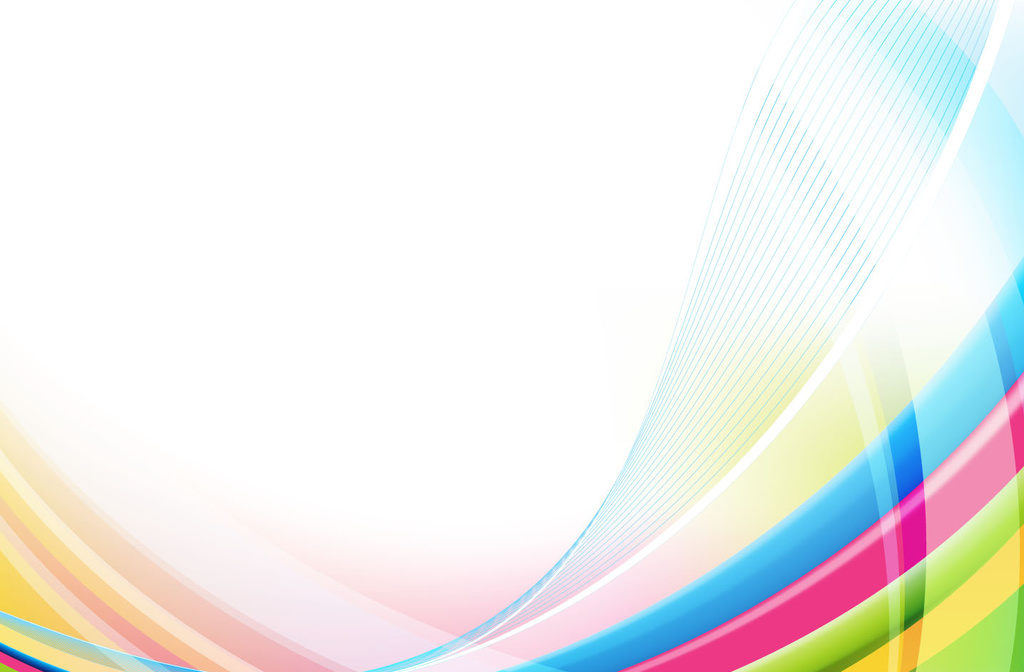 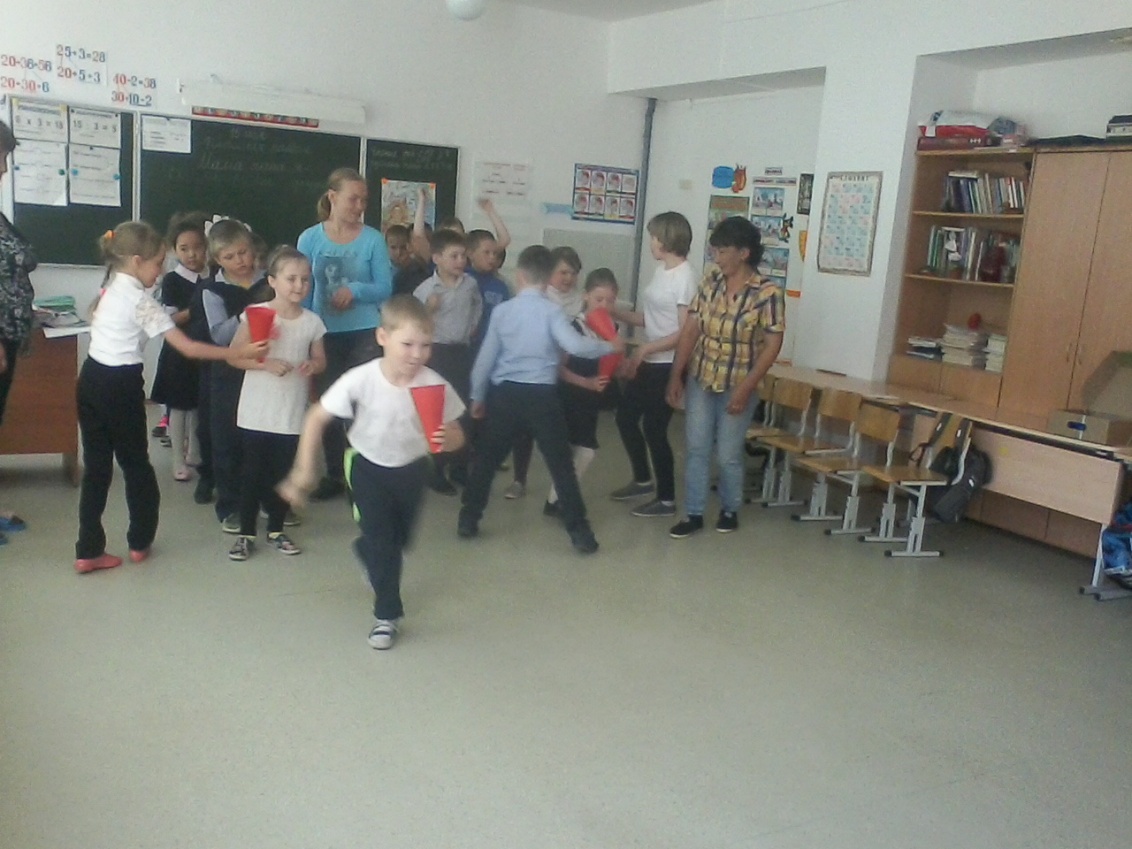 Спорт в нашей жизни значит немало.С детства твердила об этом мне мама.В нашей семье мы со спортом дружны.Нам состязания очень нужны.
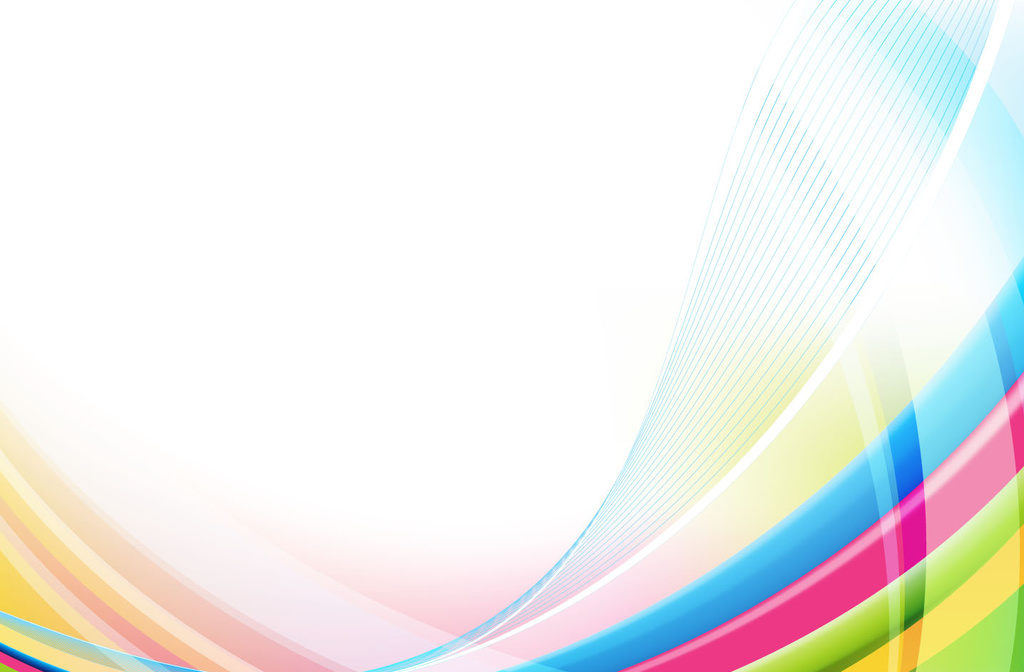 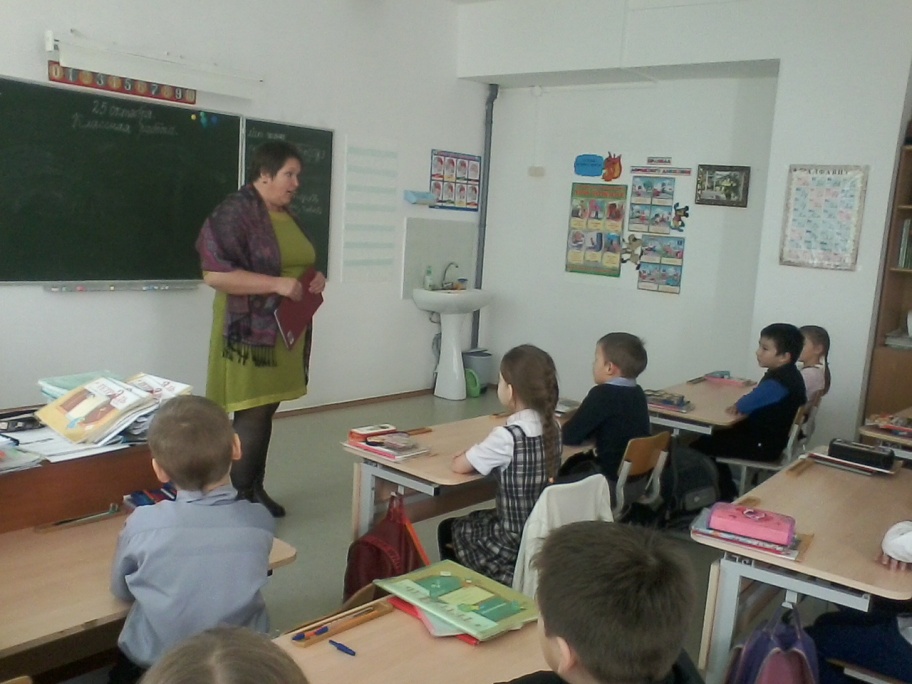 Много правил есть на свете,
Их должны запомнить дети!
Спичкой лучше не играть!
Дверь чужим не открывать!
Осторожность в гололед
От ушибов сбережет!
Для чего в саду забор,
На дороге светофор.
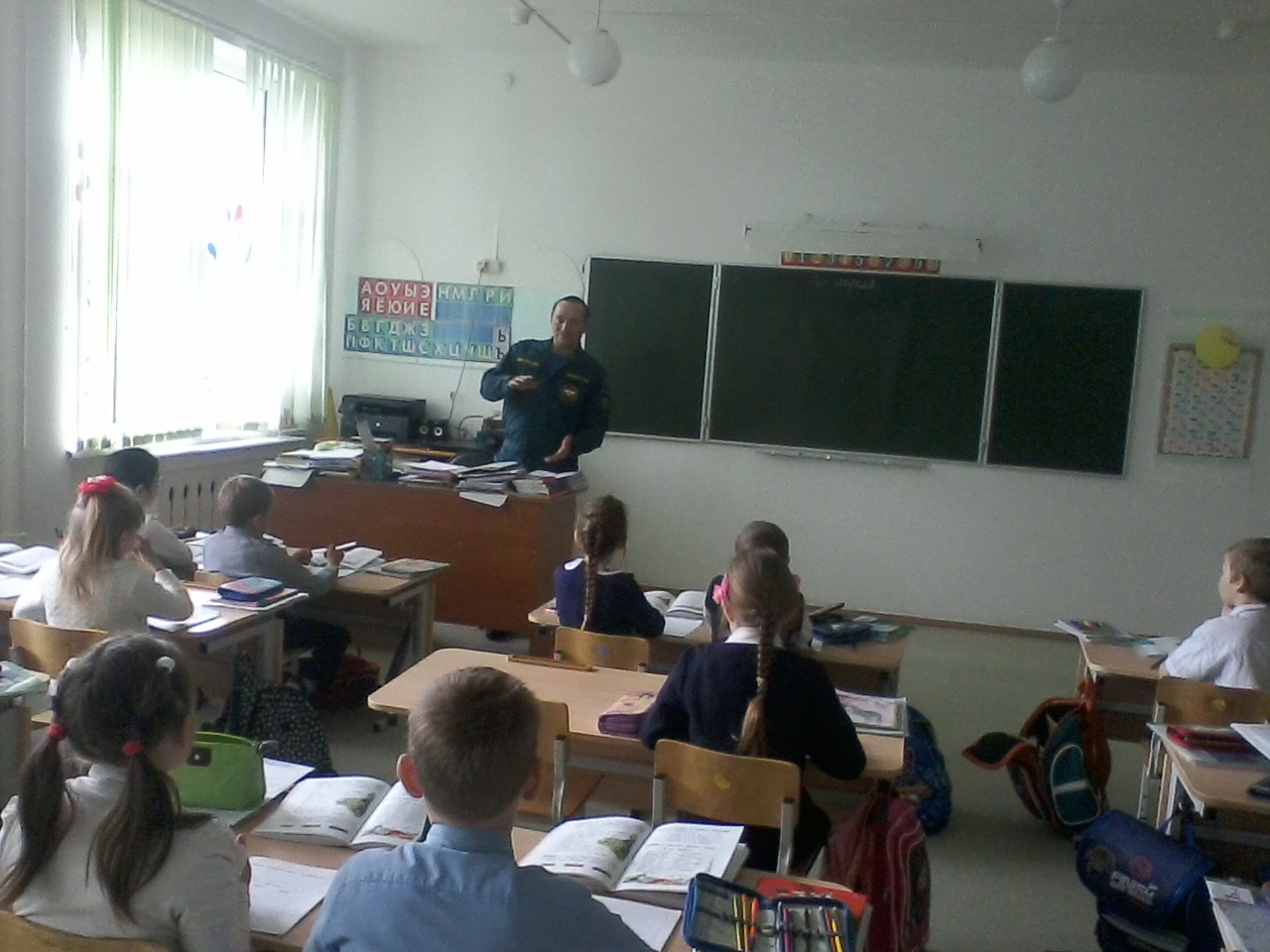 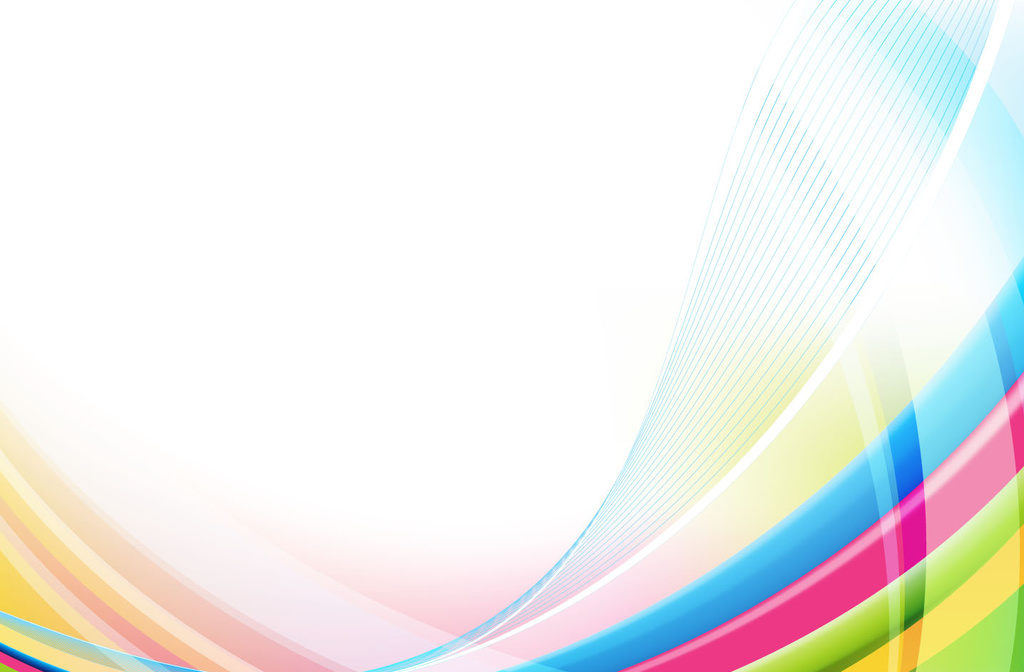 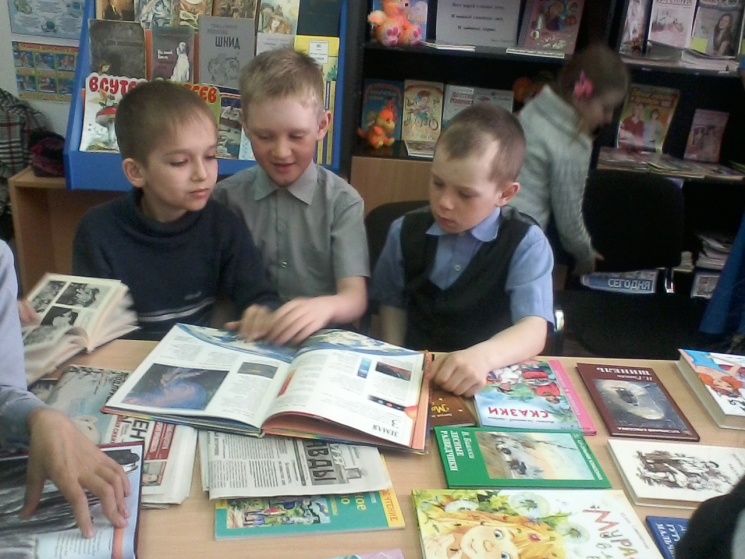 Чтобы кругозор  расширить,
Сельскую библиотеку посетили.
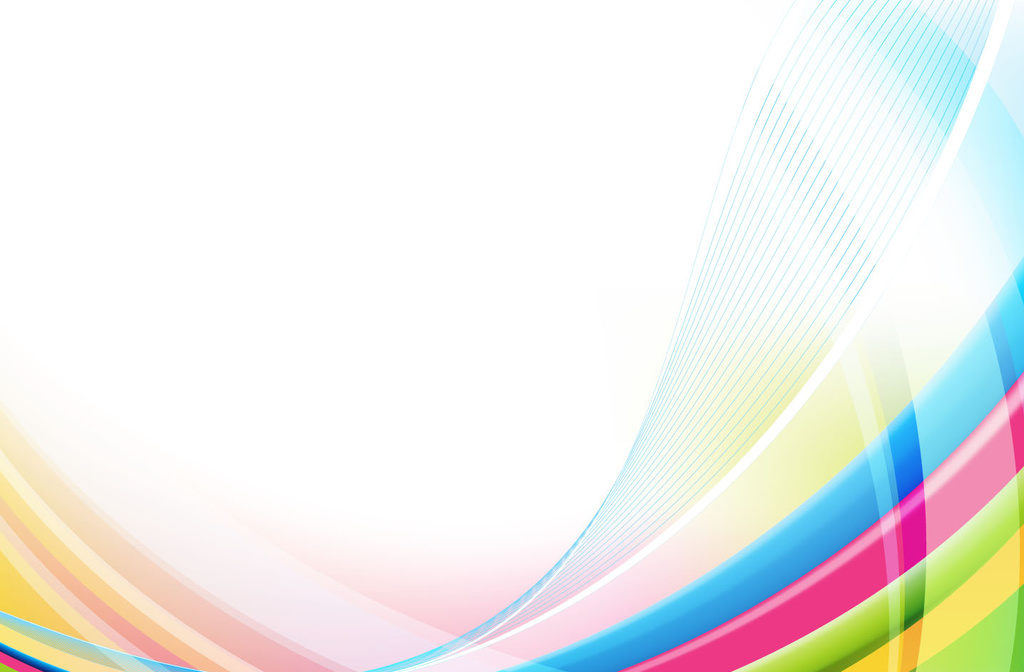 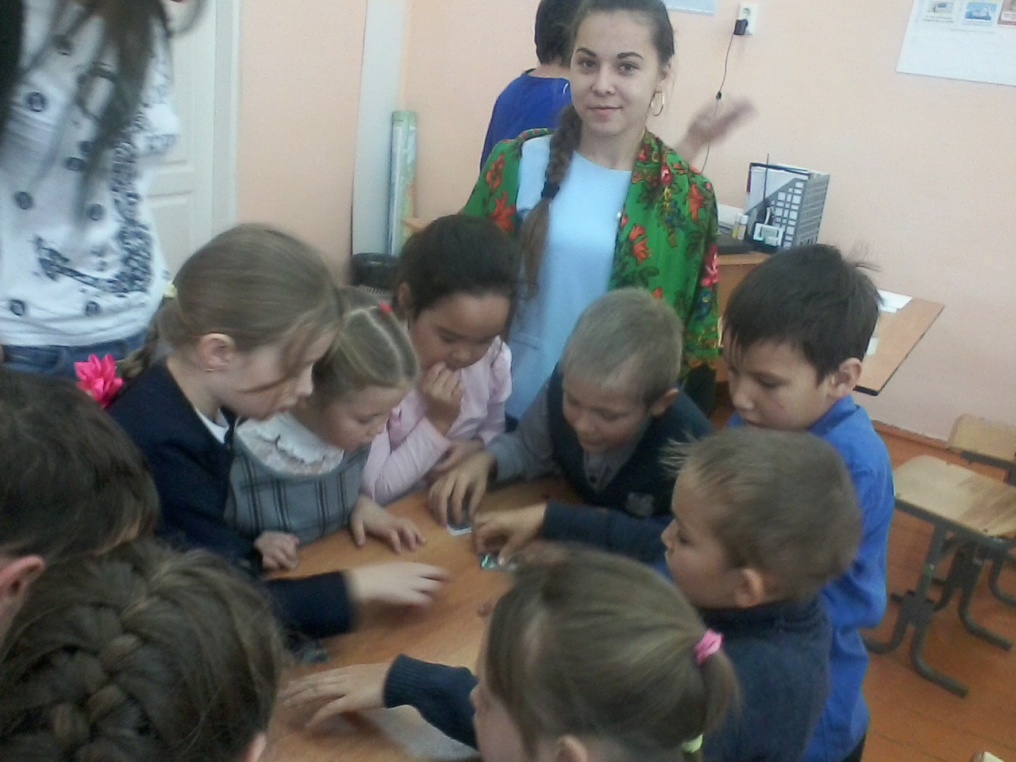 Волонтер - хороший друг,Надёжней друга нет.Спроси про север и про югПро то, что у тебя вокруг —На всё он даст ответ.
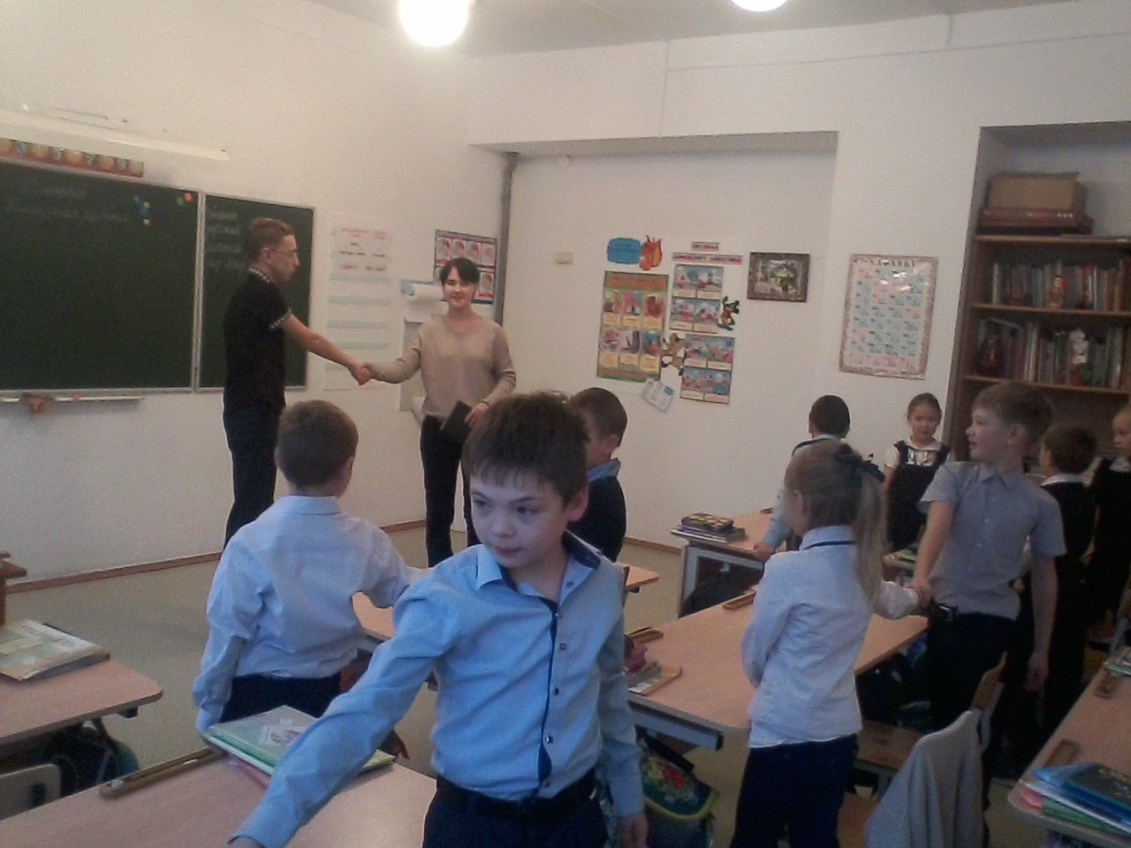 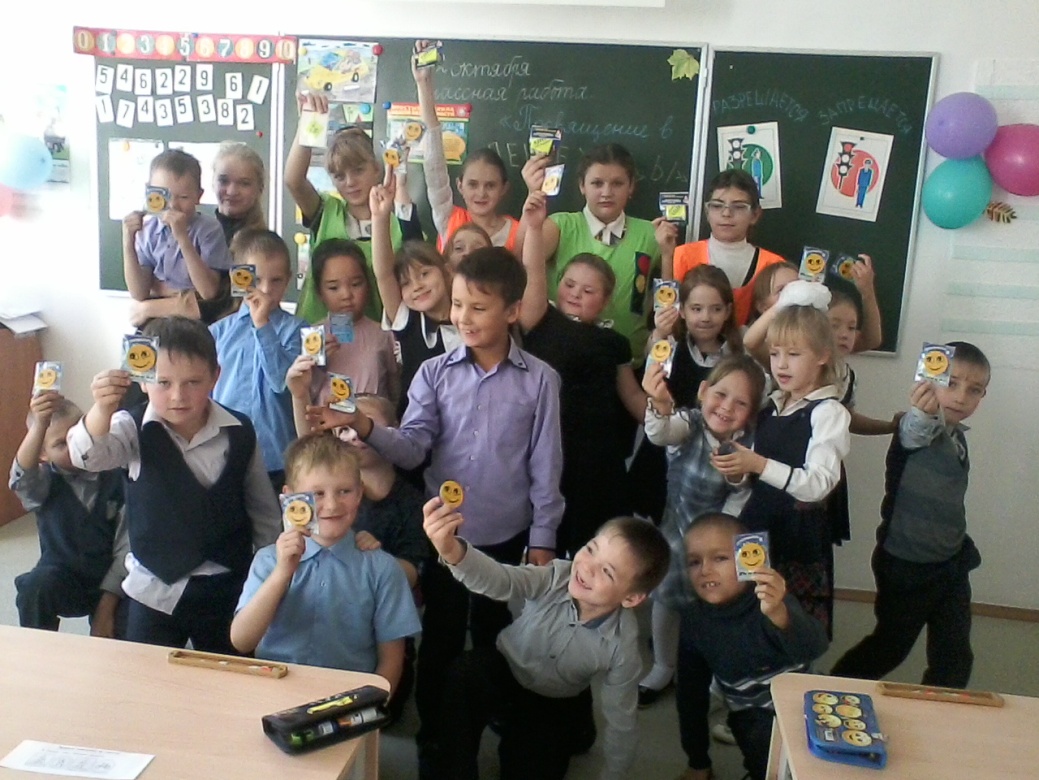 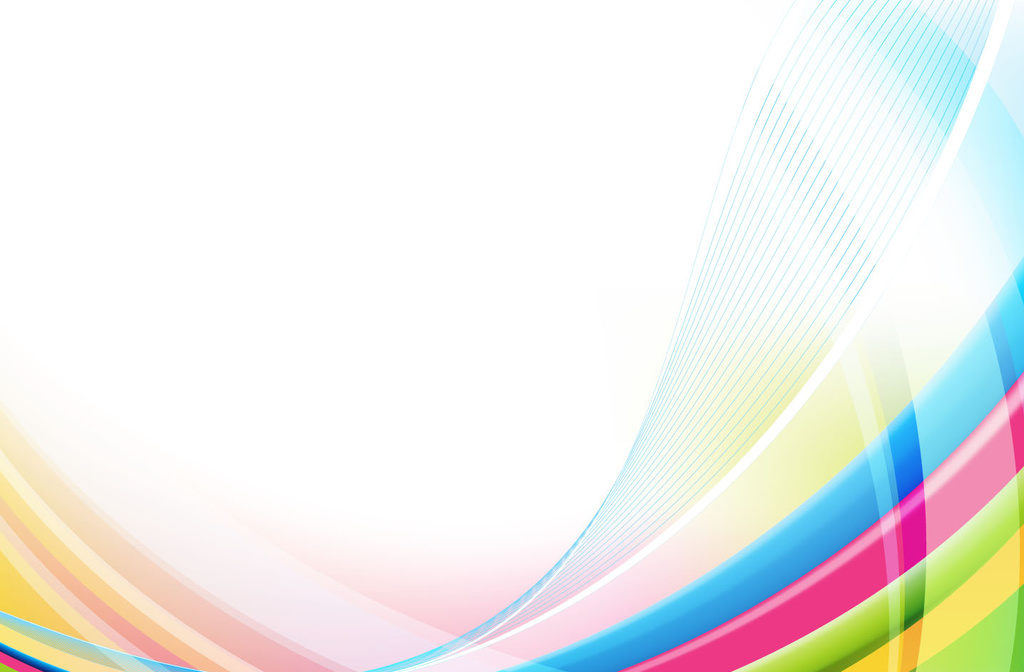 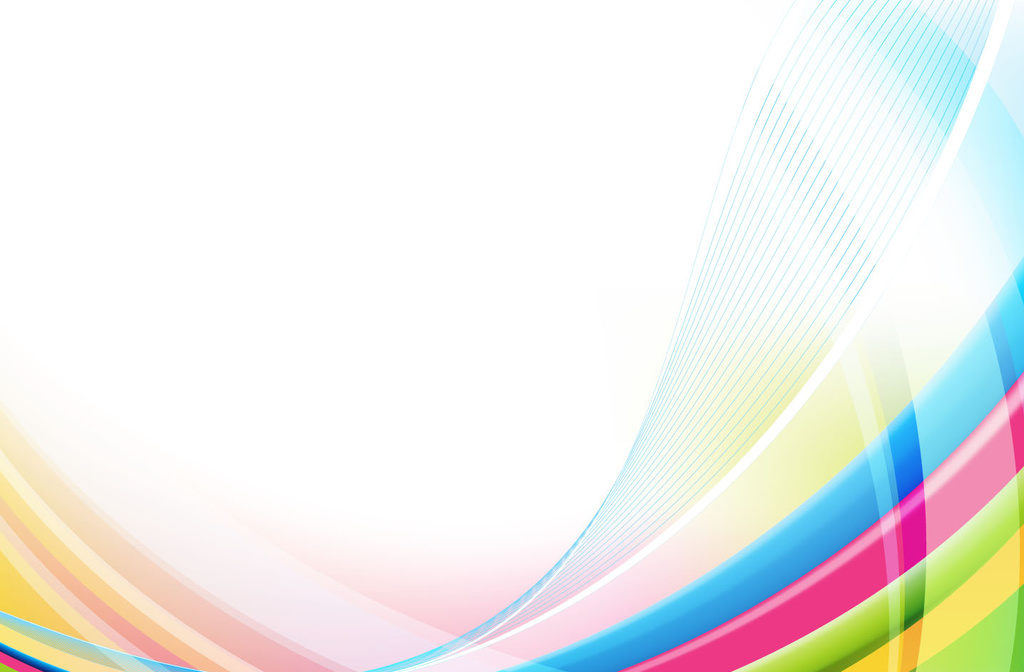 ПРОЕКТ 
«Праздник в подарок»
ЦЕЛЬ: Вовлечение семьи в единое  воспитательное пространство класса.

ЗАДАЧИ:
1.Создавать условия для благоприятного климата взаимодействия с родителями.
2.Устанавливать доверительные и партнерские отношения с родителями.
3.Активизировать и обогащать воспитательные умения родителей.
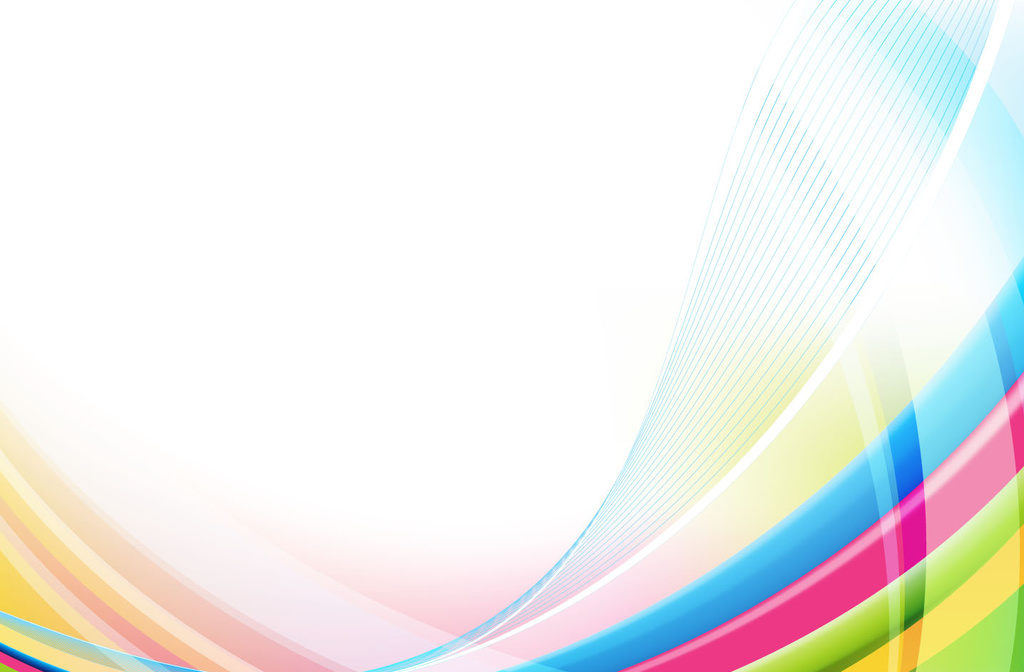 ЭТАПЫ РЕАЛИЗАЦИИ ПРОЕКТА
1 этап – Присутствие родителей на внеклассных мероприятиях классного и школьного уровня.
Организатор: классный руководитель.
Роль родителей: наблюдатель.

2 этап – Участие родителей и вовлечение  их в организацию мероприятий классного и школьного уровня.
Организаторы: классный руководитель, родители.
Роль родителей: участник.

3 этап – Организация родителями  внеклассных мероприятиях в классе.
Тьютер: классный руководитель.
Организаторы: родители.
Роль родителей: организатор.
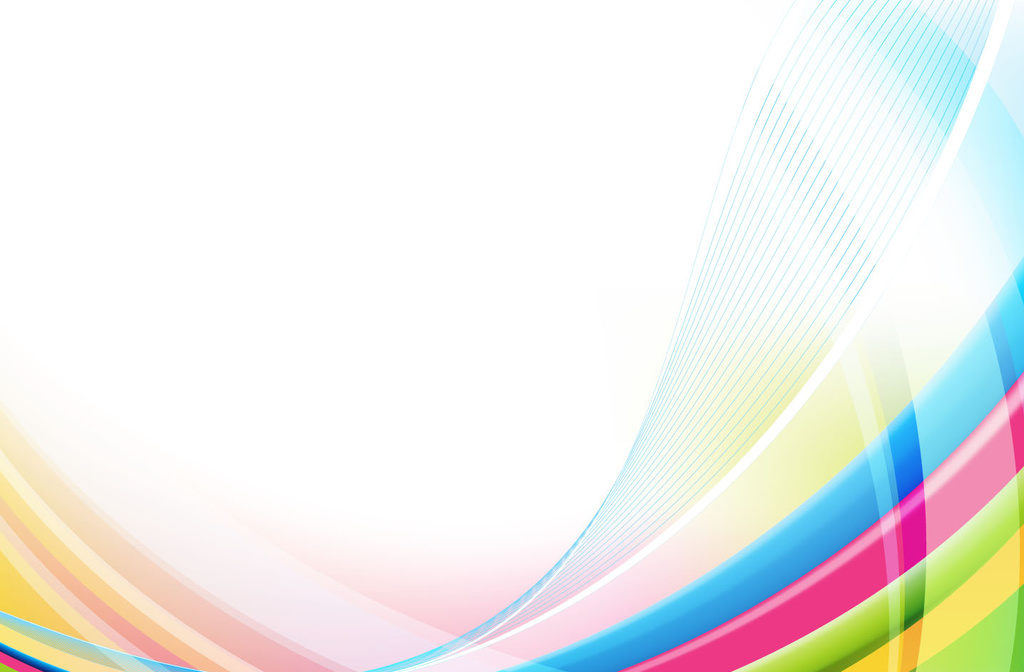 Родители – лидеры, которые умеют и с удовольствием участвуют в воспитательно-образовательном процессе, видят ценность любой работы  в отношении их детей.

Родители – исполнители, которые принимают участие при условии направленной со стороны мотивации.

Родители – наблюдатели, которые принимают информацию, но при этом не проявляют ни какой заинтересованности.
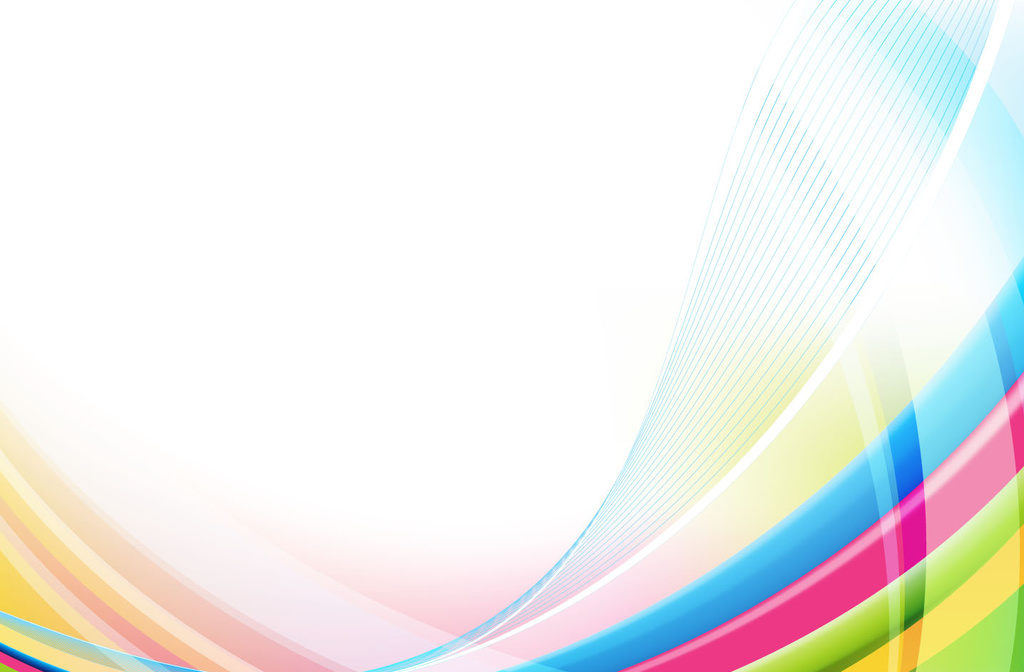 КАЧЕСТВЕННЫЕ ПОКАЗАТЕЛИ
РЕЗУЛЬТАТИВНОСТИ ПРОЕКТА